PHÒNG GD & ĐT QUẬN LONG BIÊN
TRƯỜNG MẦM NON HOA MỘC LAN
GIÁO ÁN: LÀM QUEN VĂN HỌC
Đề tài: Thơ: Đi nắng
Lớp: Mẫu giáo bé 3 – 4 tuổi
Người soạn: Lê Kim Chi
Năm học: 2024 - 2025
III. Cách tiến hành
1.Ổn định tổ chức
-  Cô và trẻ cùng xem 1 số hình ảnh về mùa hè. 
- Đàm thoại dẫn dắt trẻ vào bài
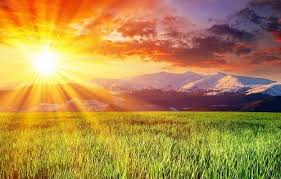 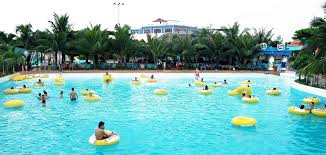 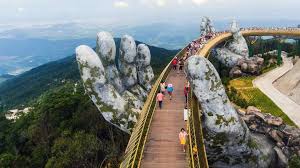 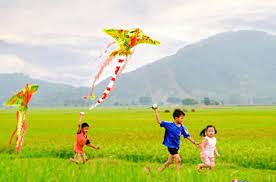 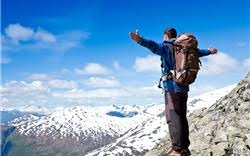 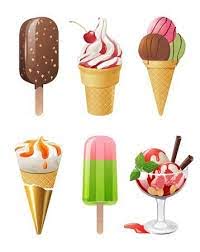 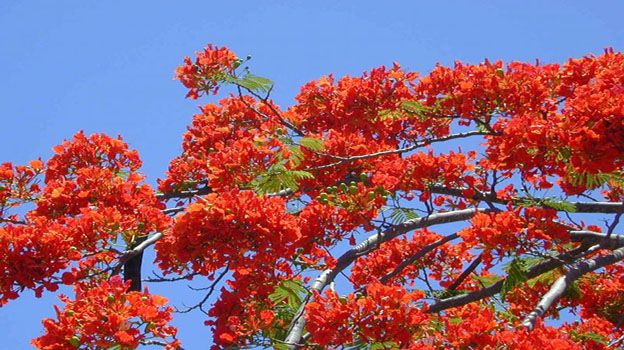 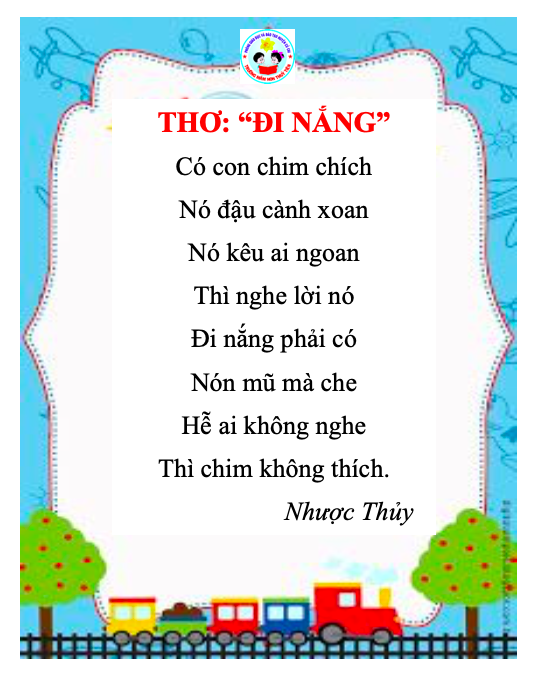 2. Phương pháp, hình thức tổ chức
* Dạy trẻ đọc thơ.
Cô đọc lần 1: 
+ Cô đọc diễn cảm bài thơ. 
+ Hỏi trẻ tên bài thơ, tên tác giả.
 ( Nhược Thủy)
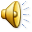 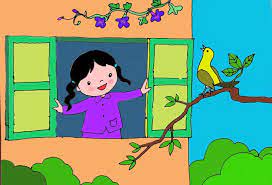 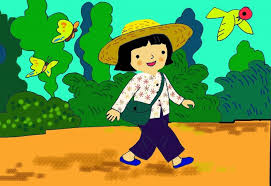 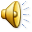 Bài thơ nói đến con chim gì?
 Con chim chíc đậu ở đâu?
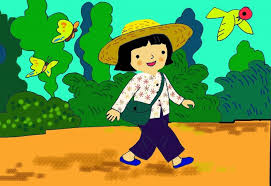 + Khi đi nắng các con phải mang gì?
+ Nếu các con không nghe thì chim sẽ như thế nào?
+ Vì sao đi ra ngoài khi trời nắng các con phải đội mũ nón
- Giáo dục trẻ:Vậy khi đi ra nắng thì các con phải đội mũ, che ô để mình không bị ốm nhé!
* Trẻ đọc thơ
- Cho cả lớp đọc cùng nhau 3-4 lần .
- Cho trẻ đọc thơ theo hình thức đọc thơ to-nhỏ .
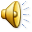 Thi đua đọc theo tổ, nhóm, cá nhân.
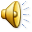 3. Kết thúc
 Cô nhận xét, chuyển hoạt động.